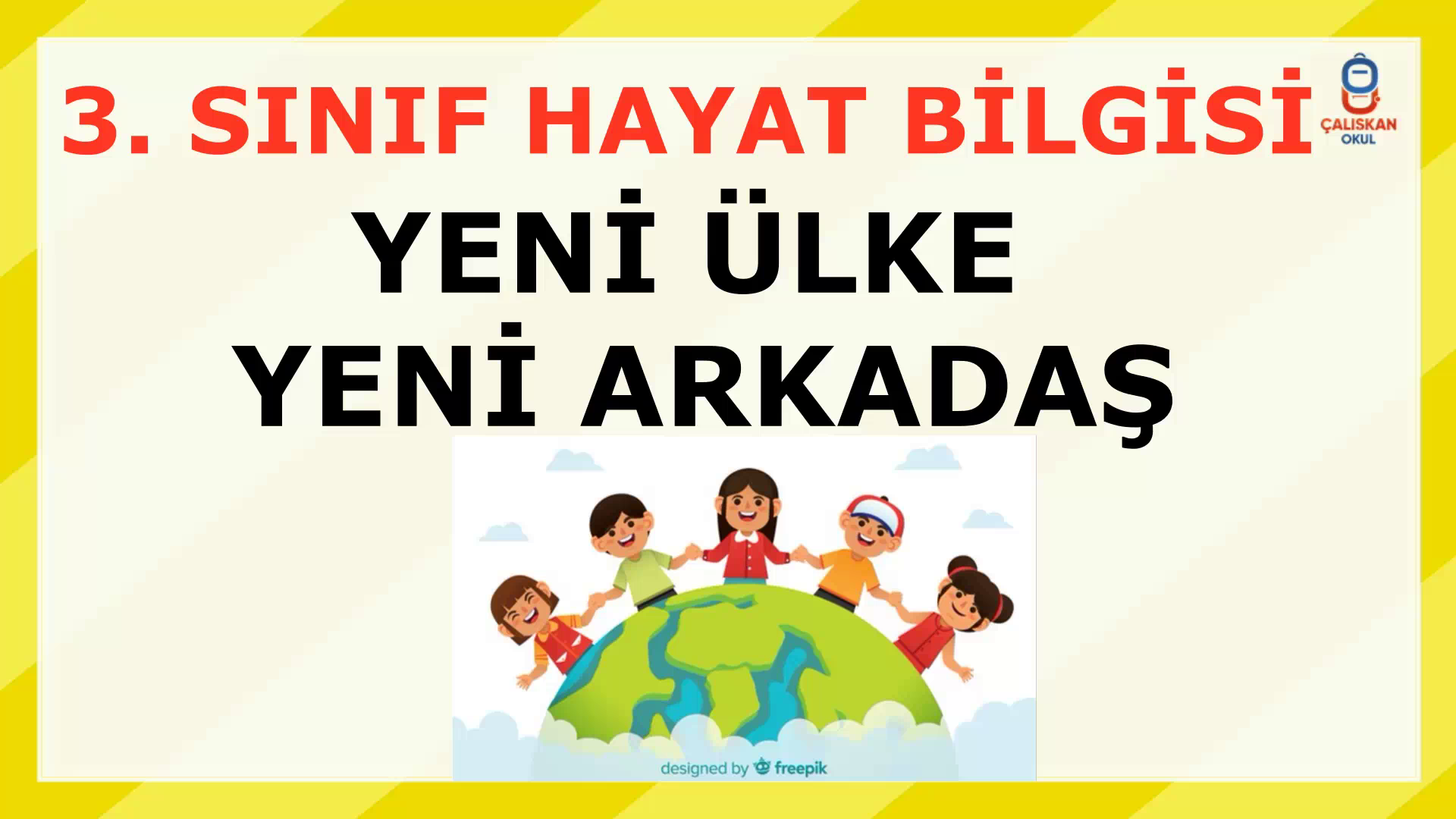 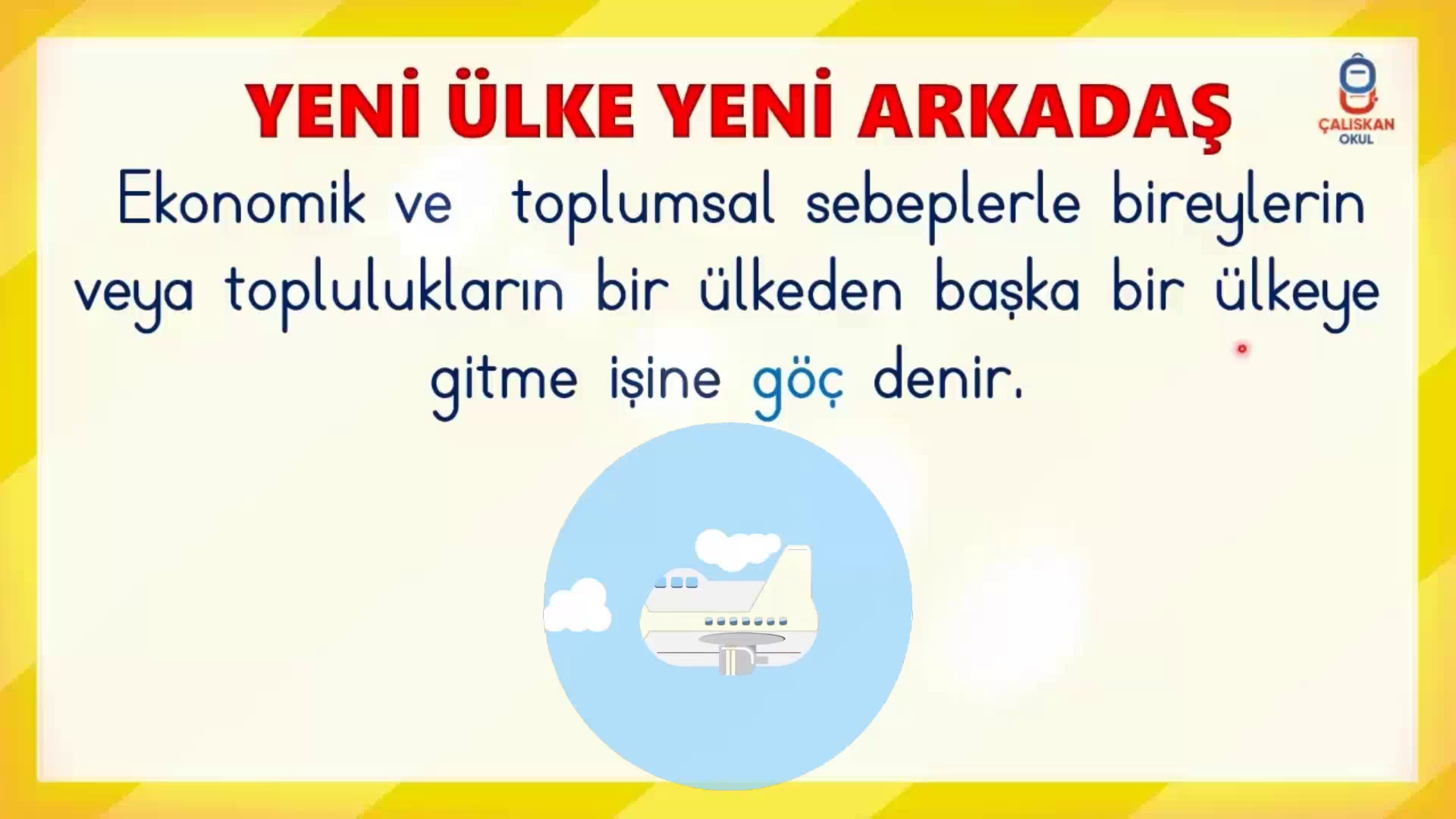 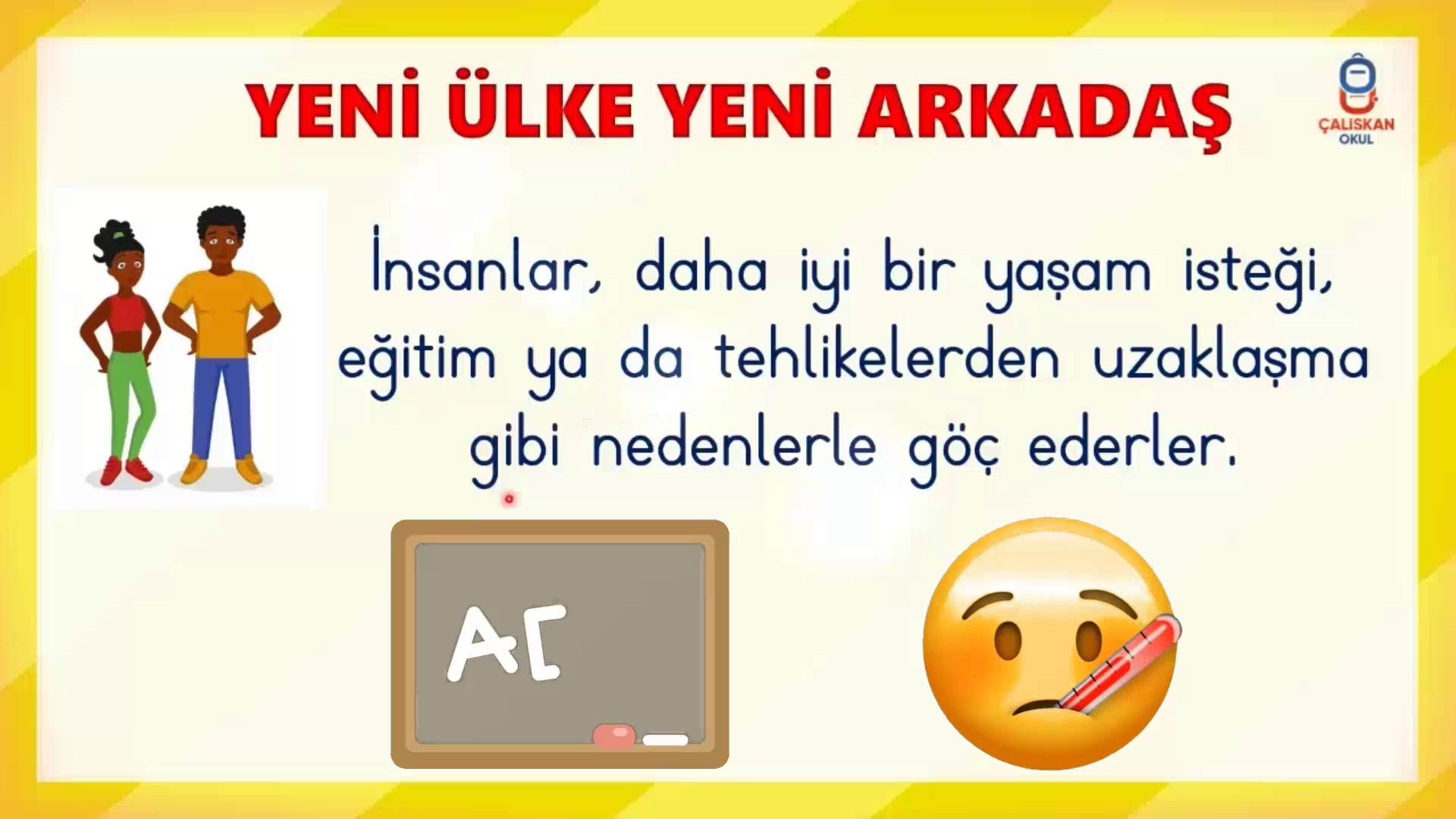 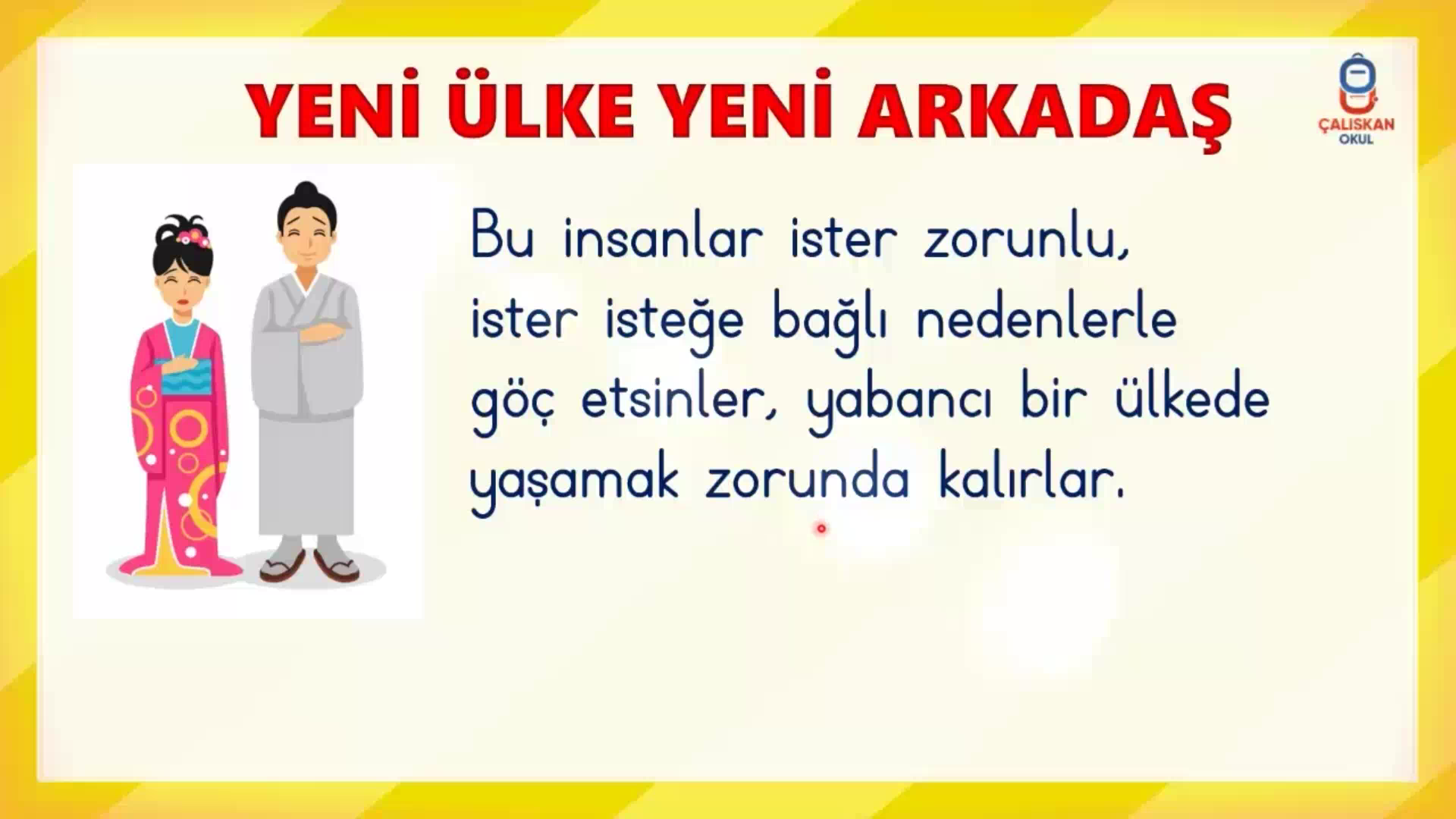 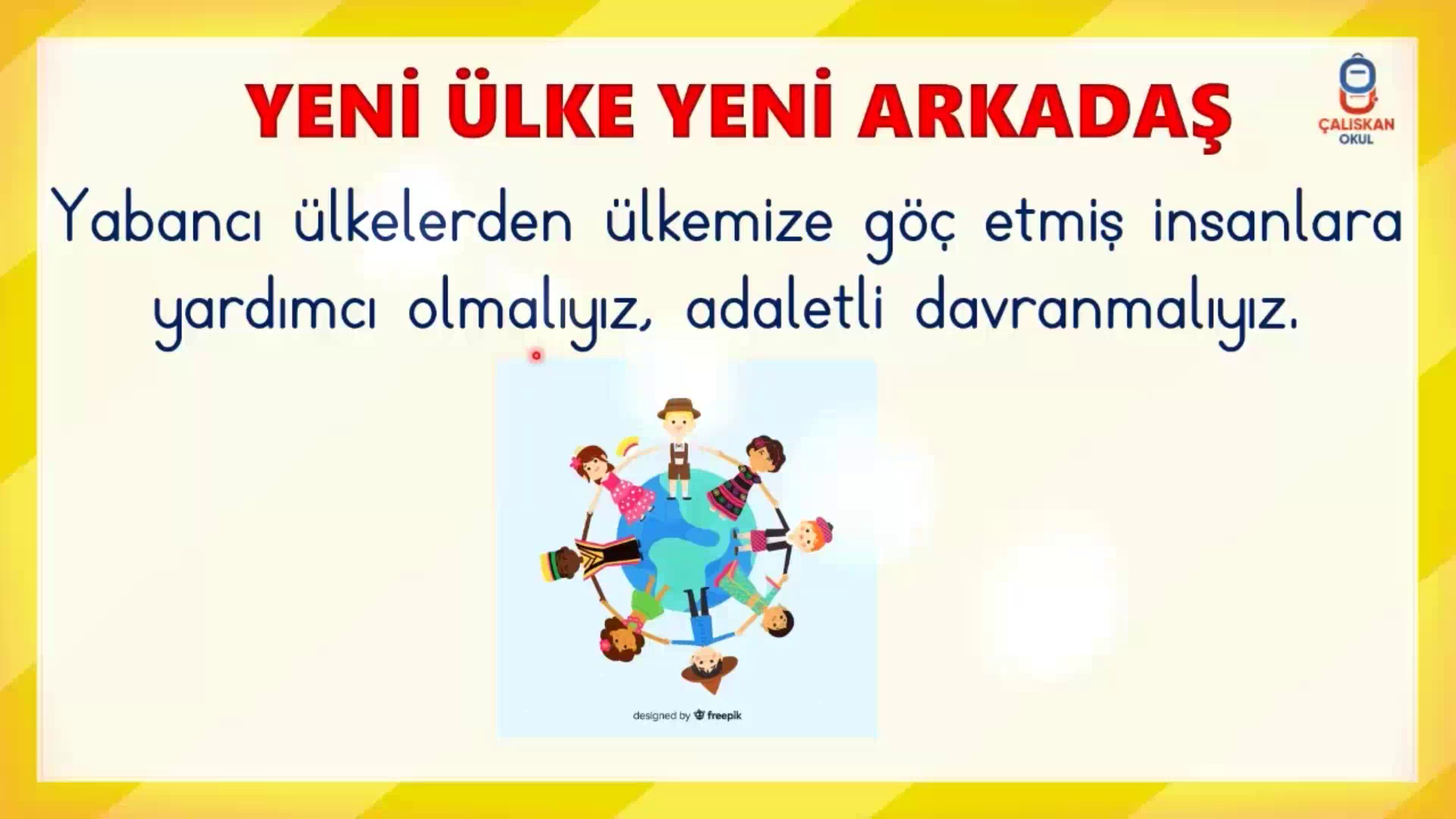 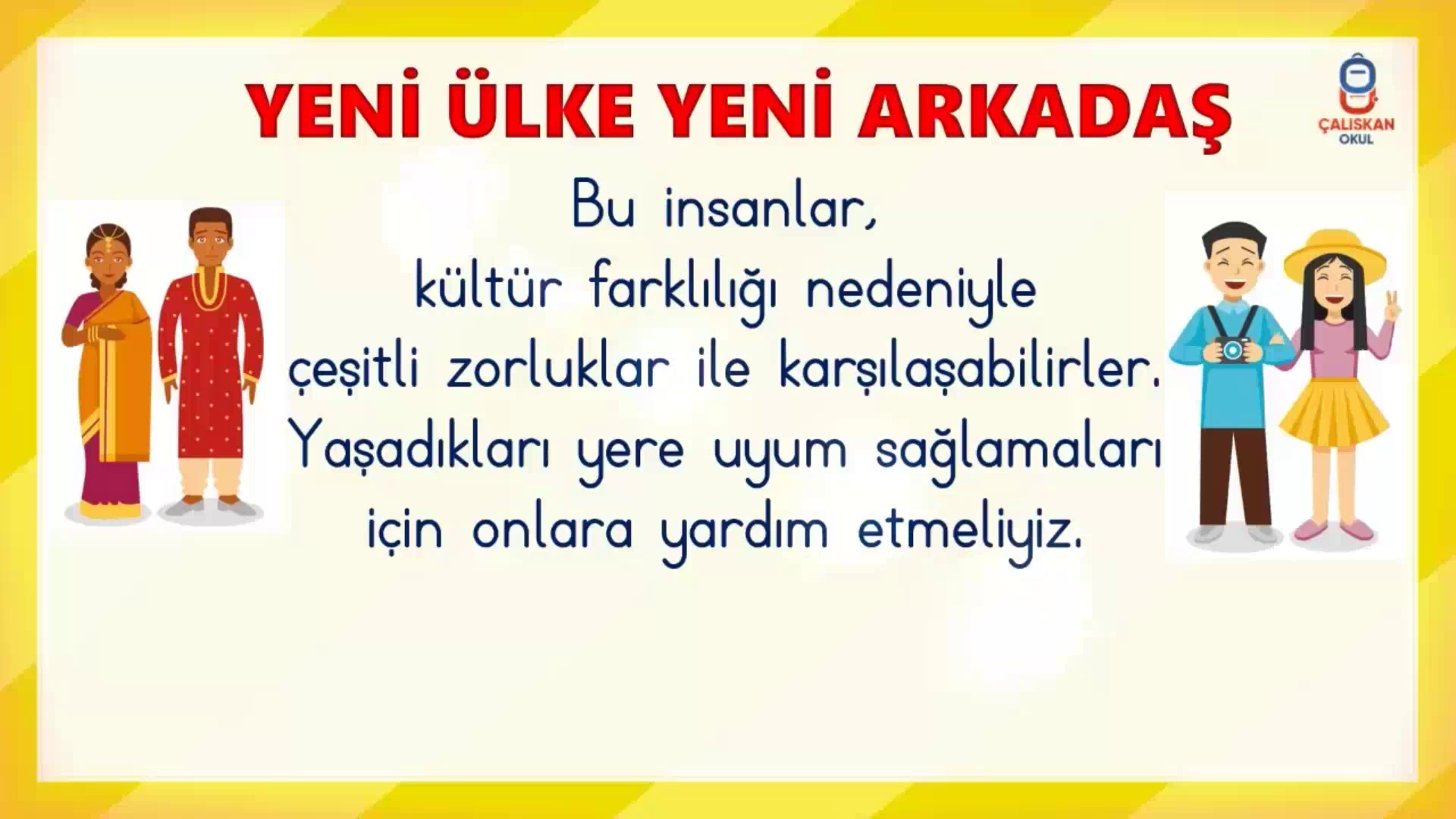 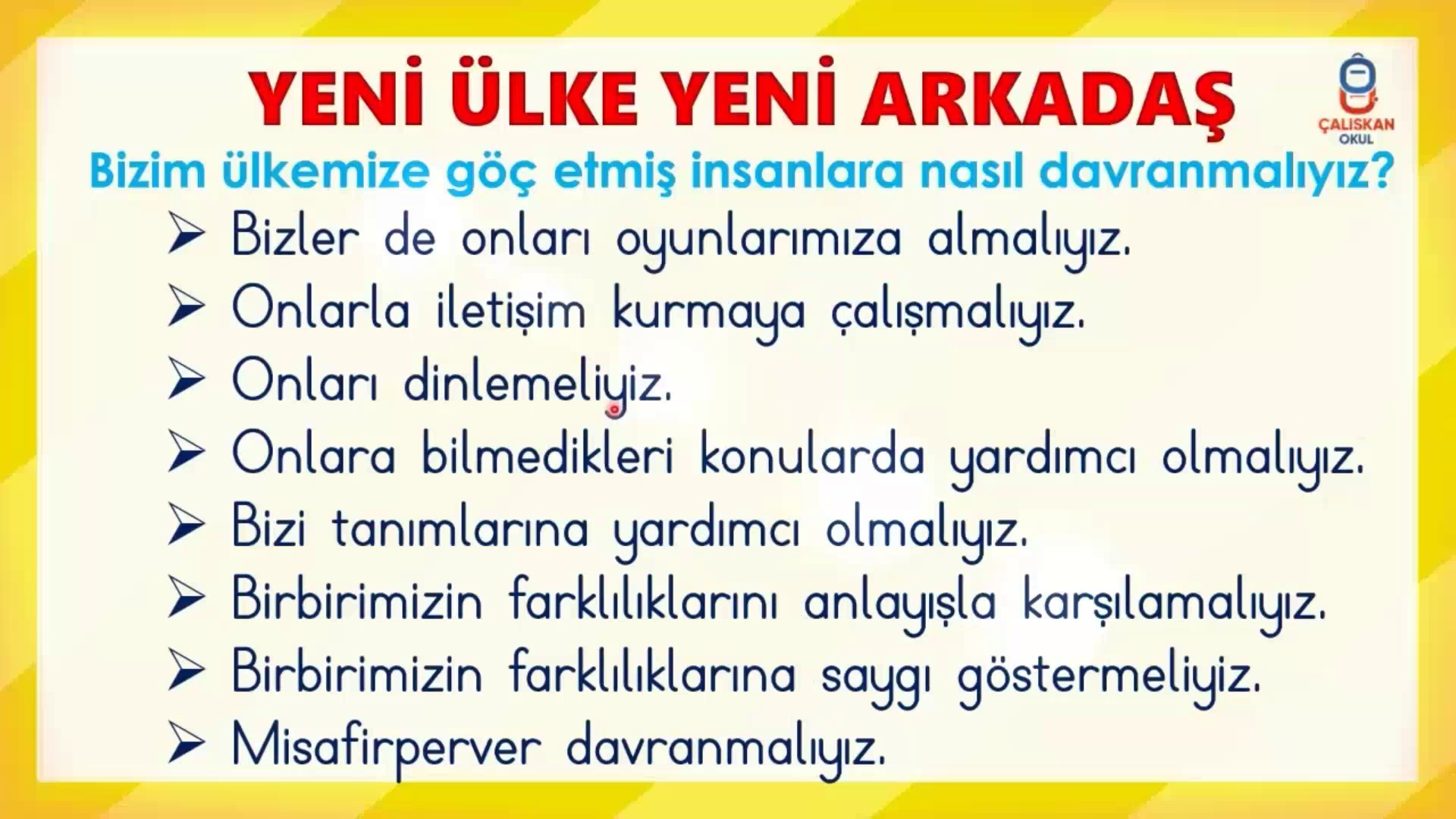 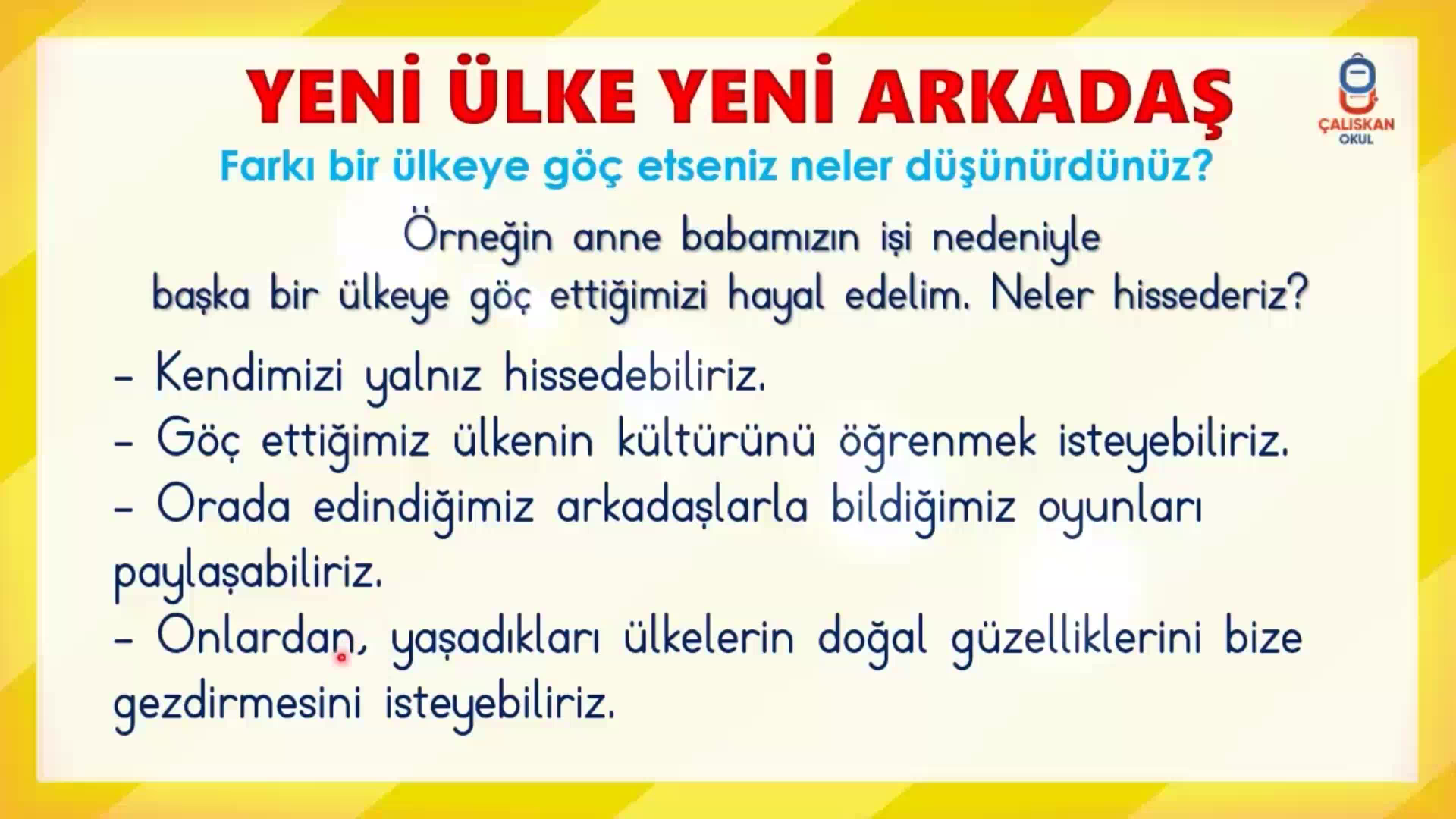 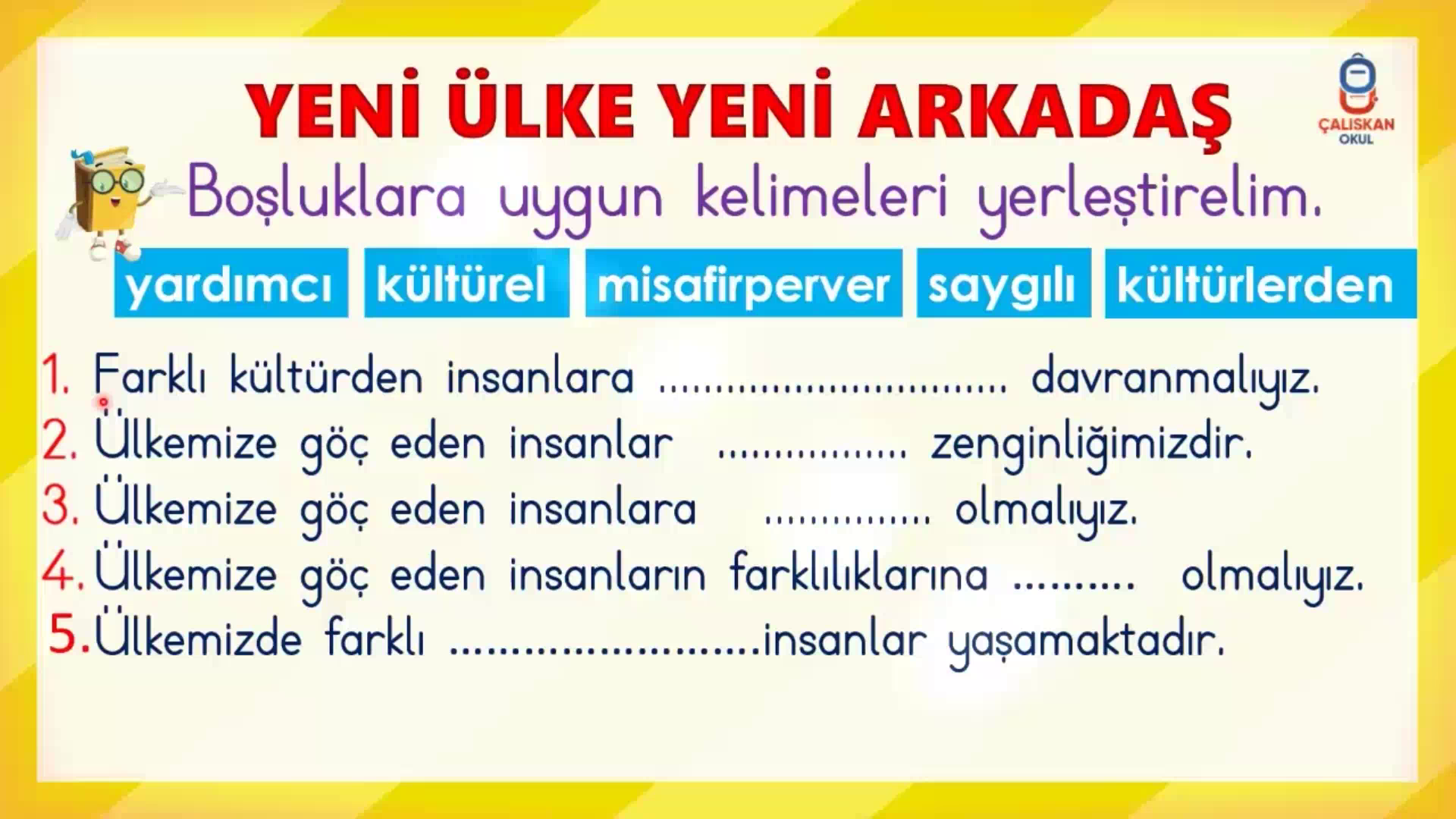 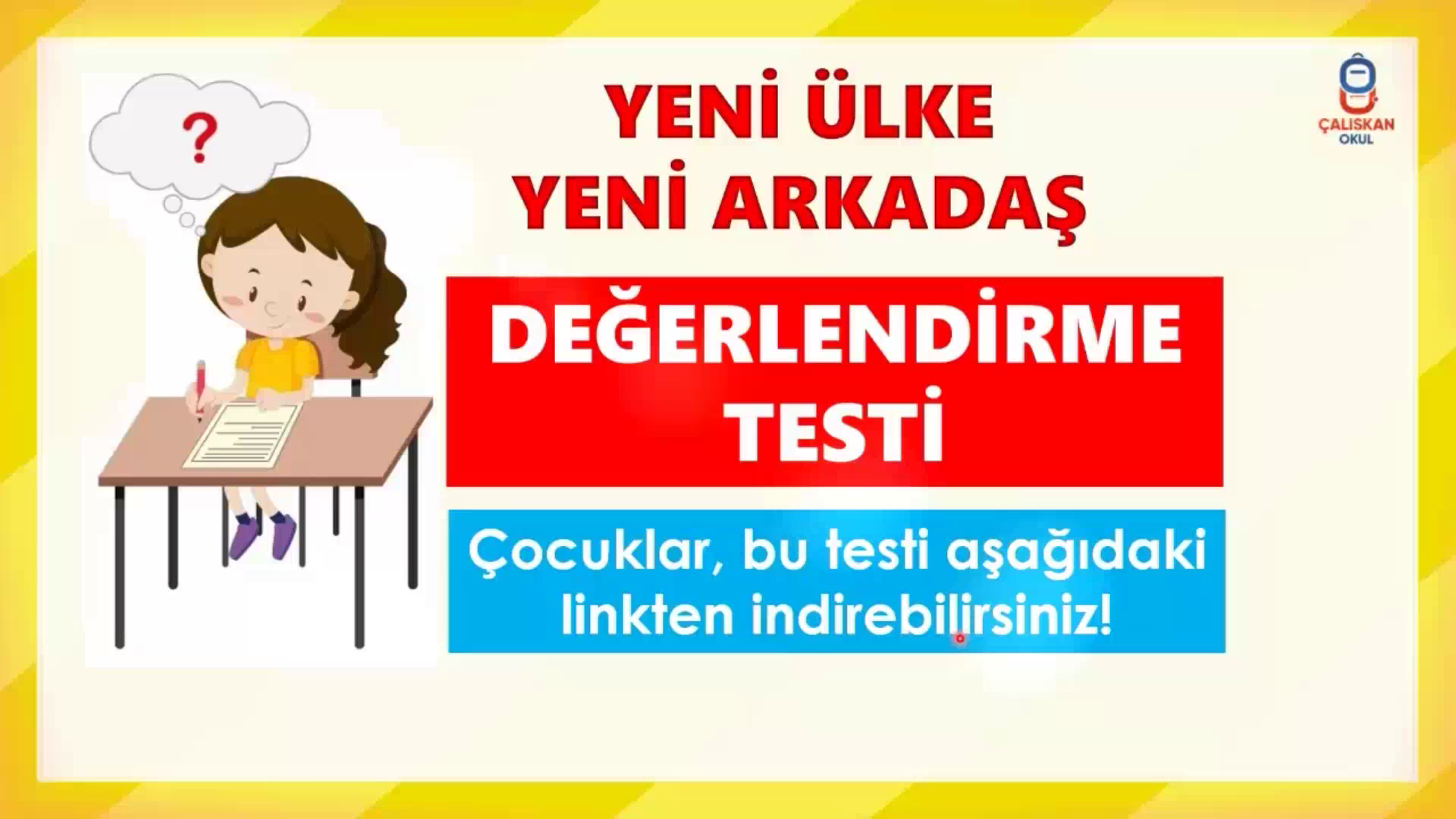 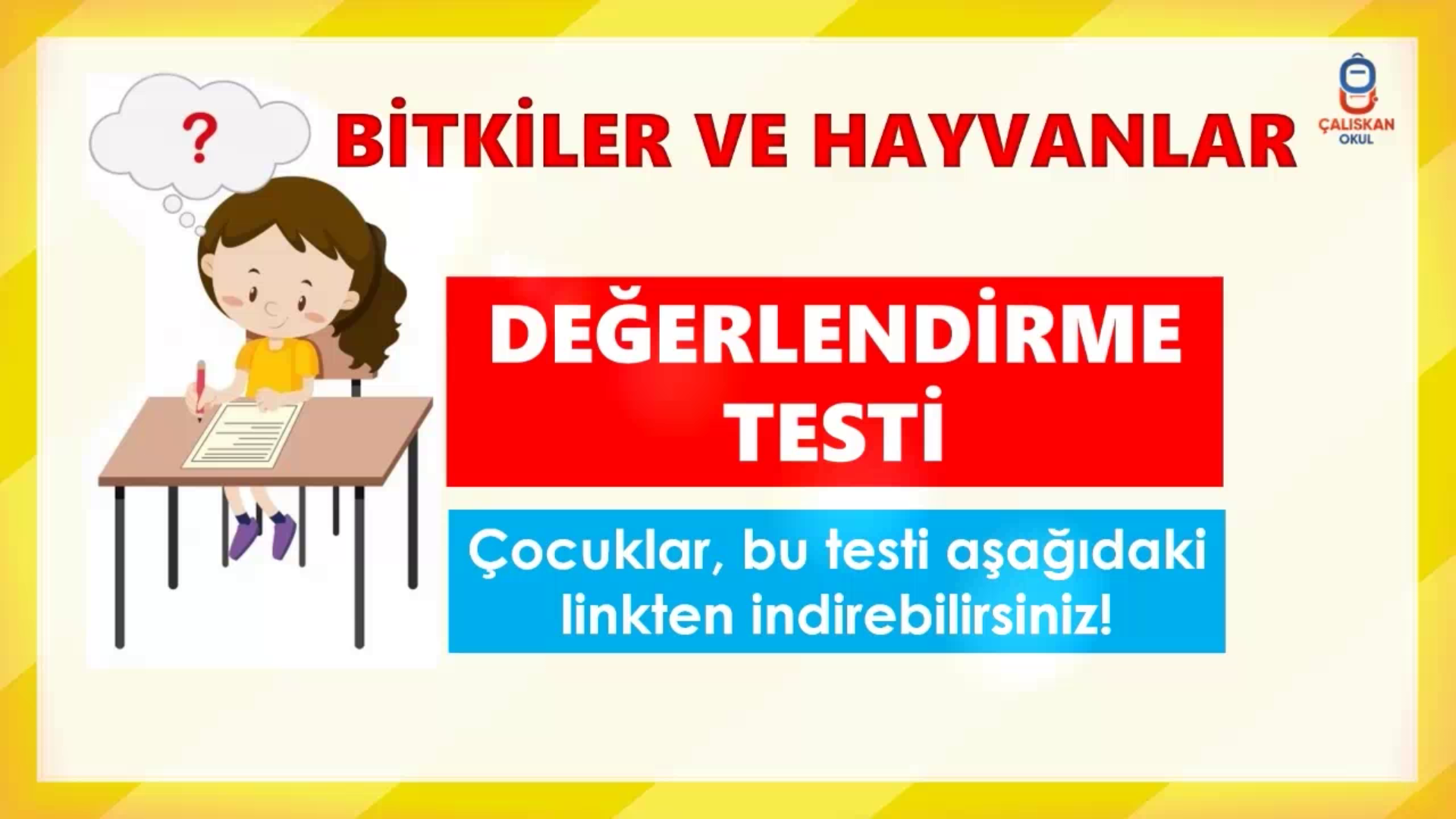 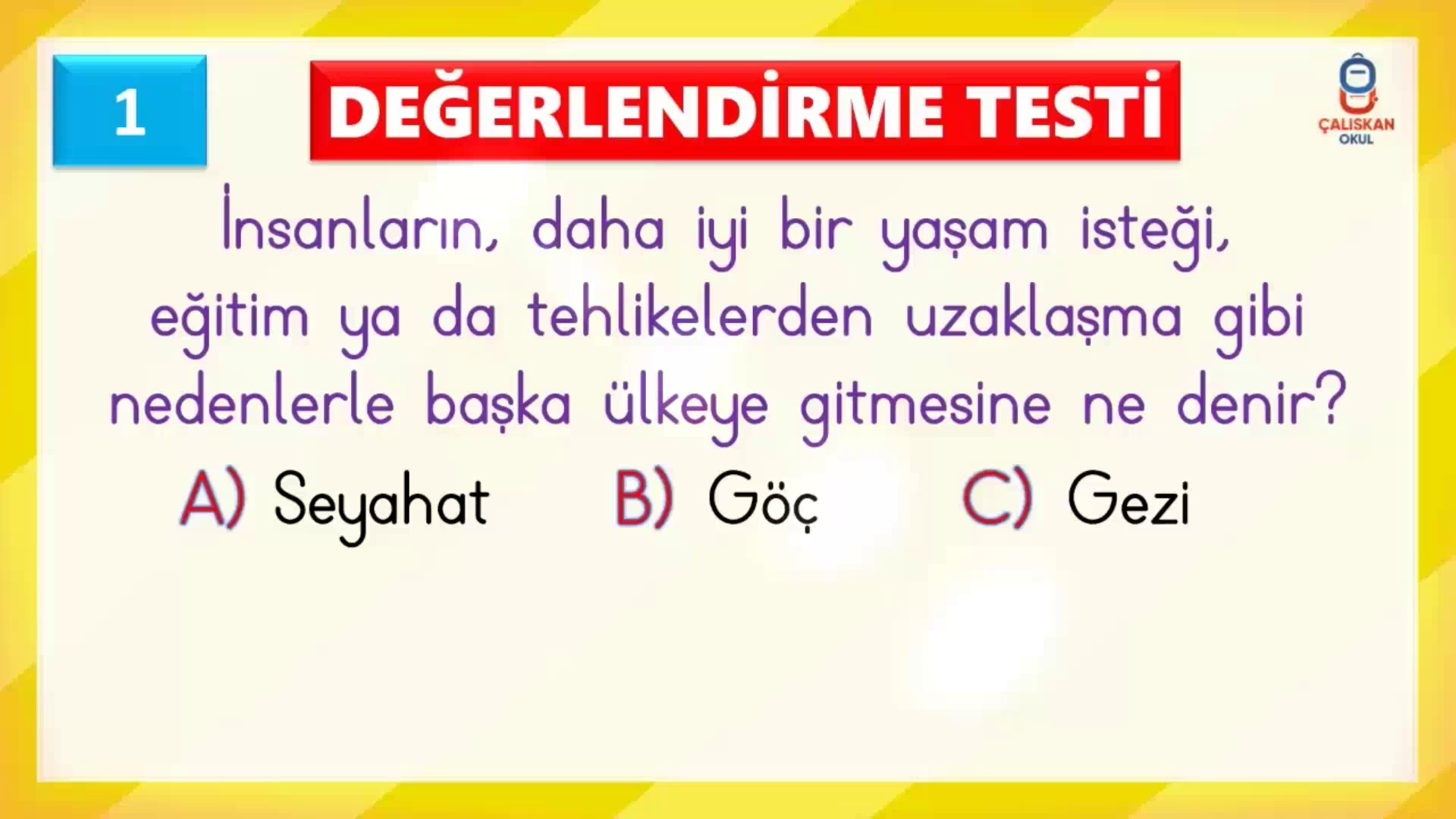 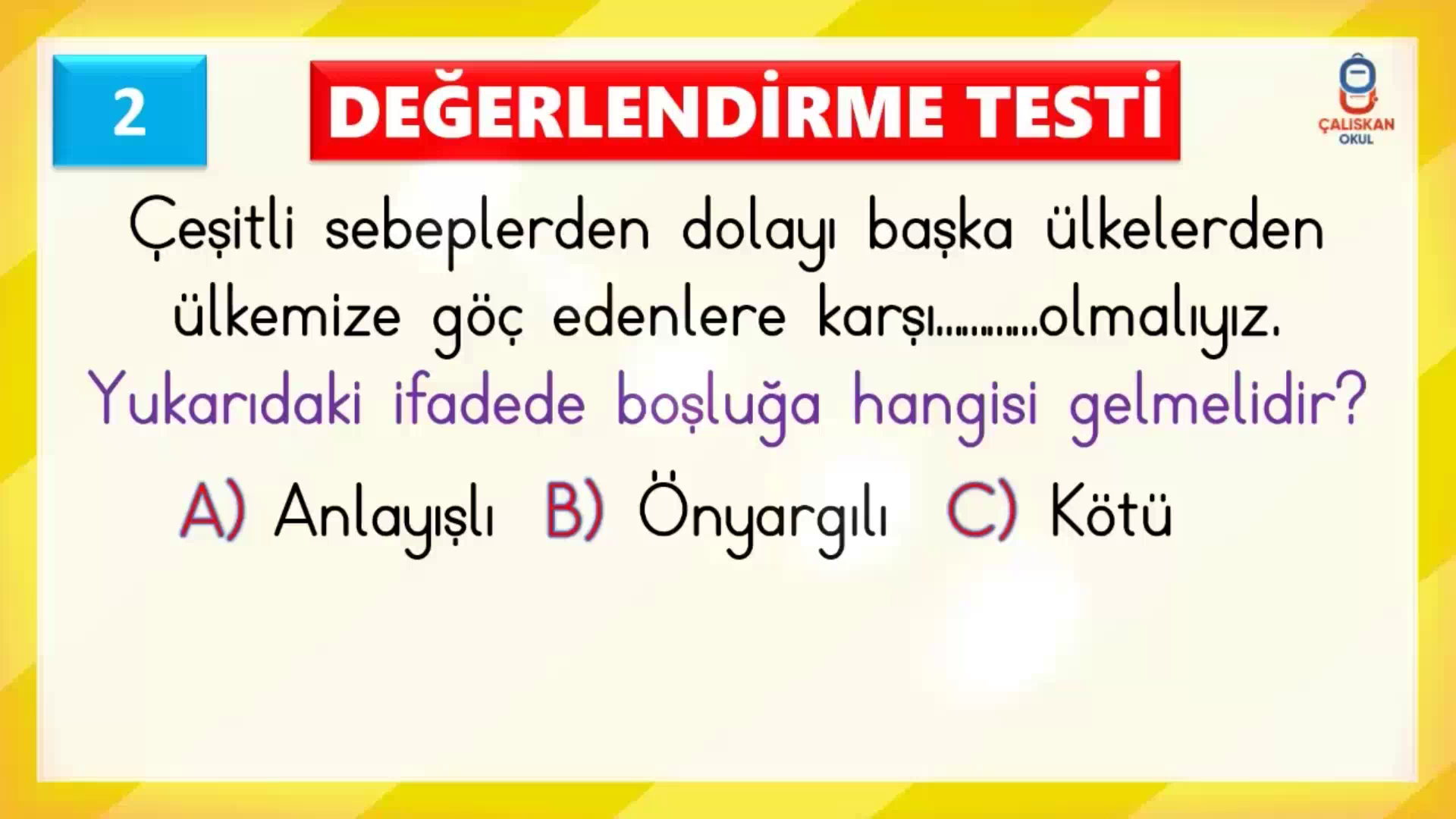 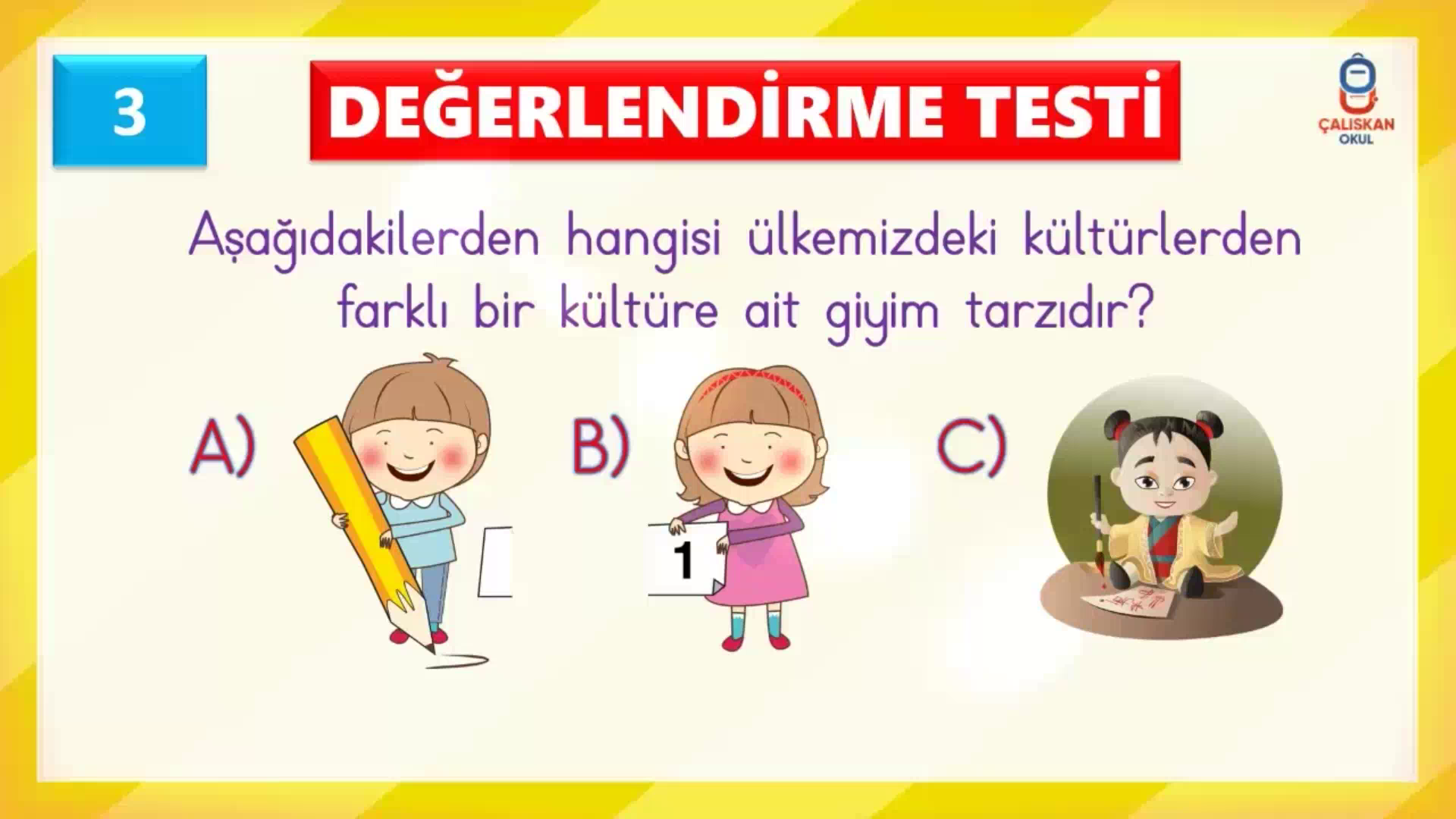 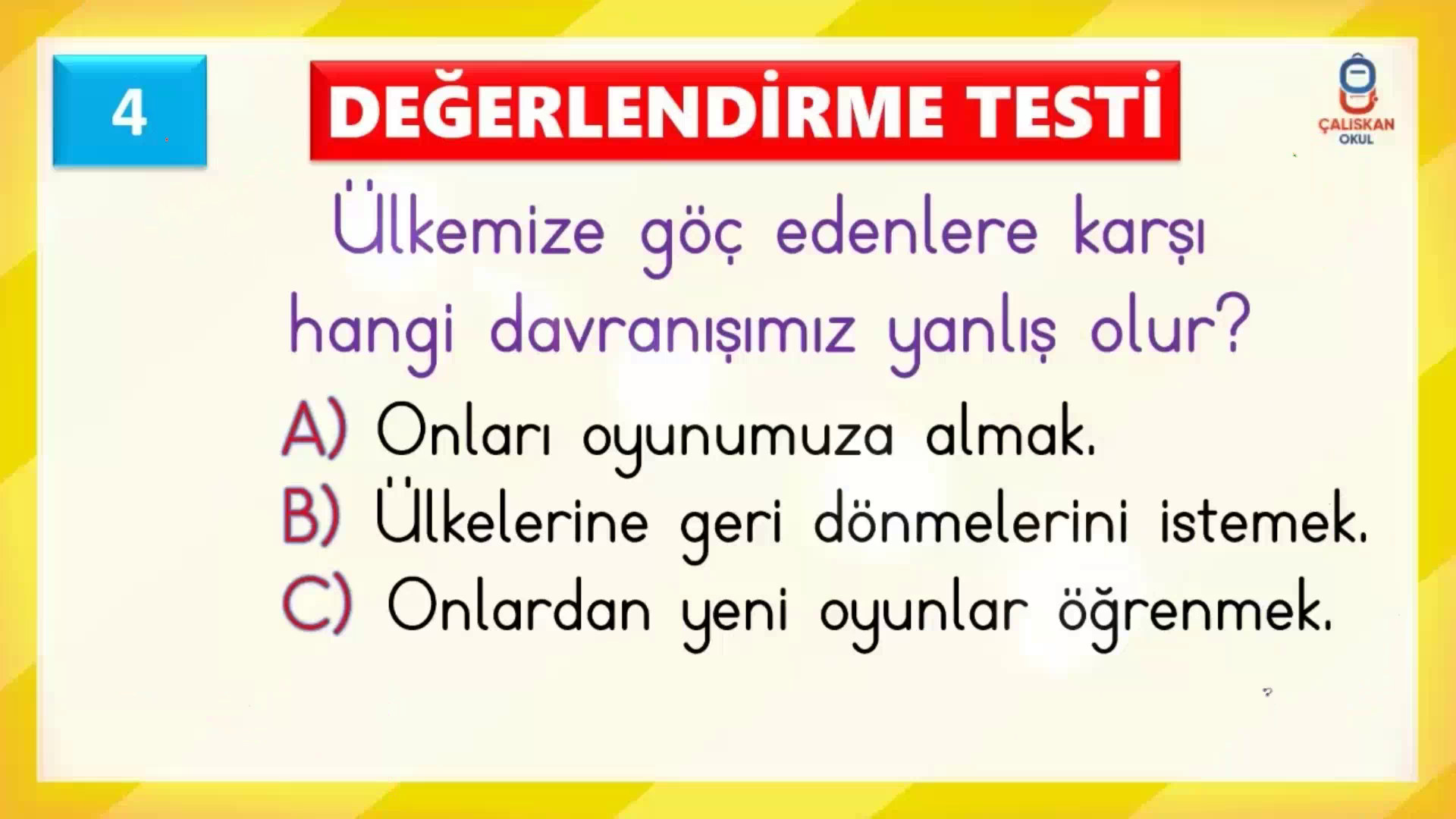 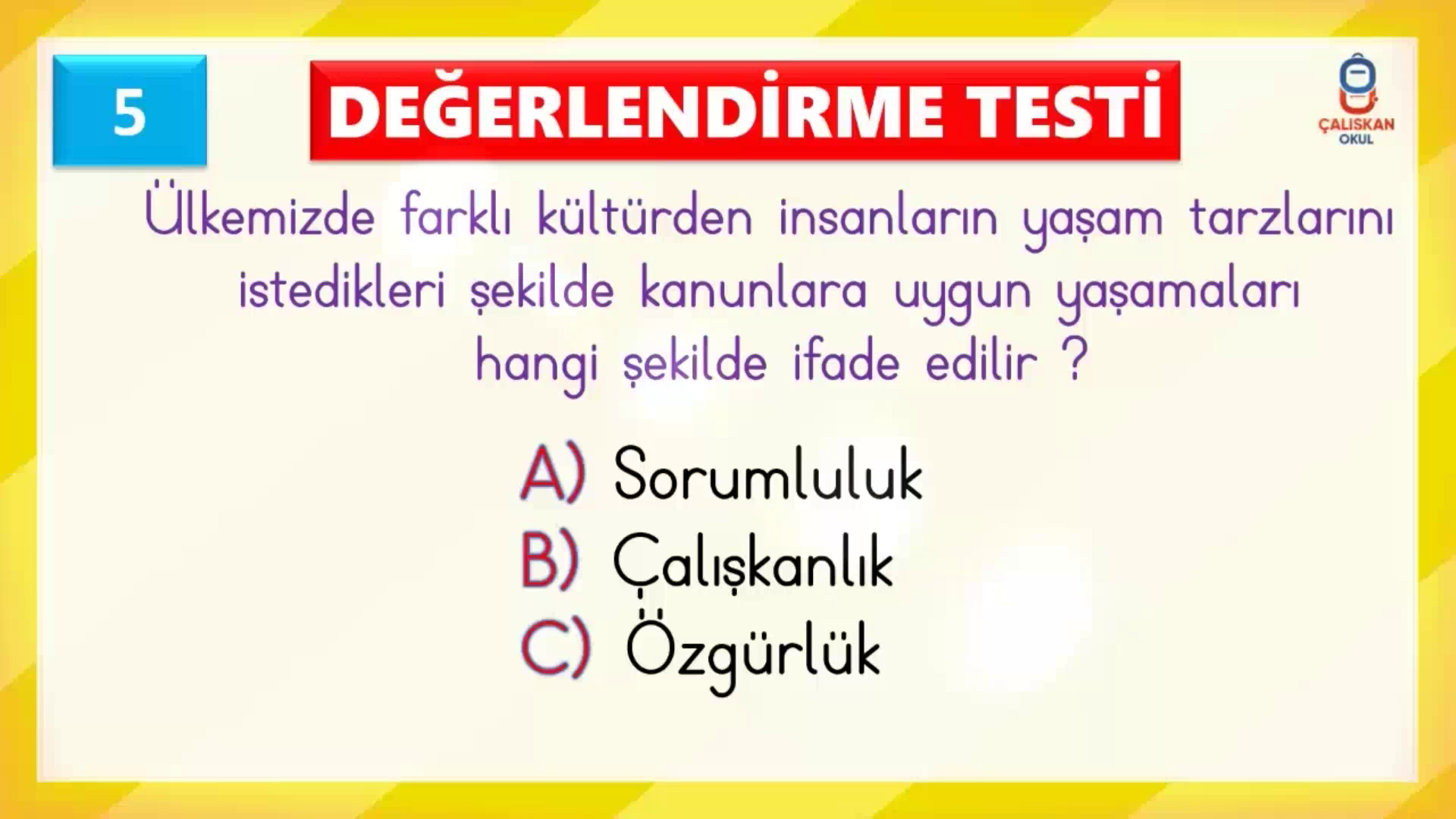 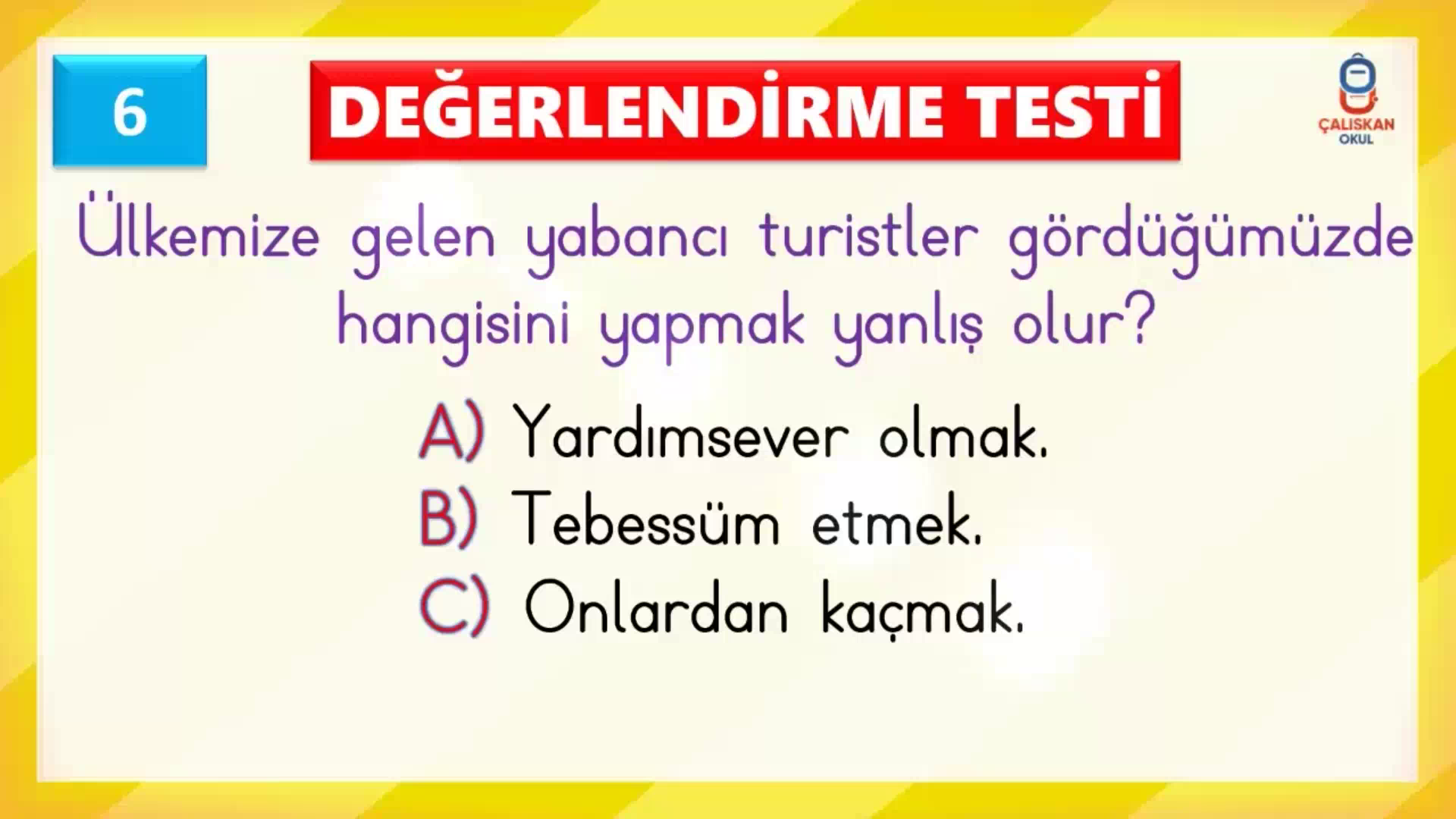 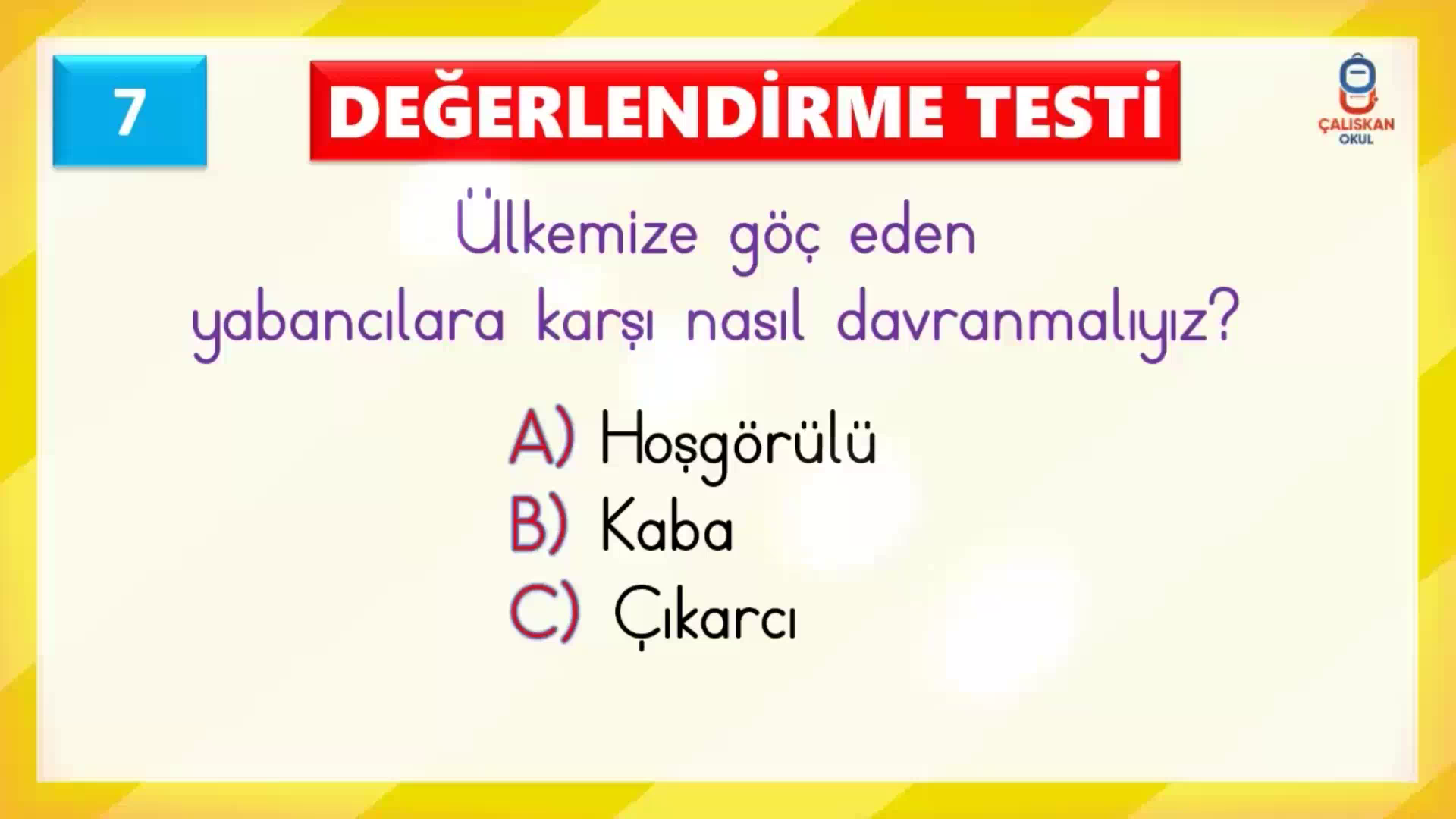 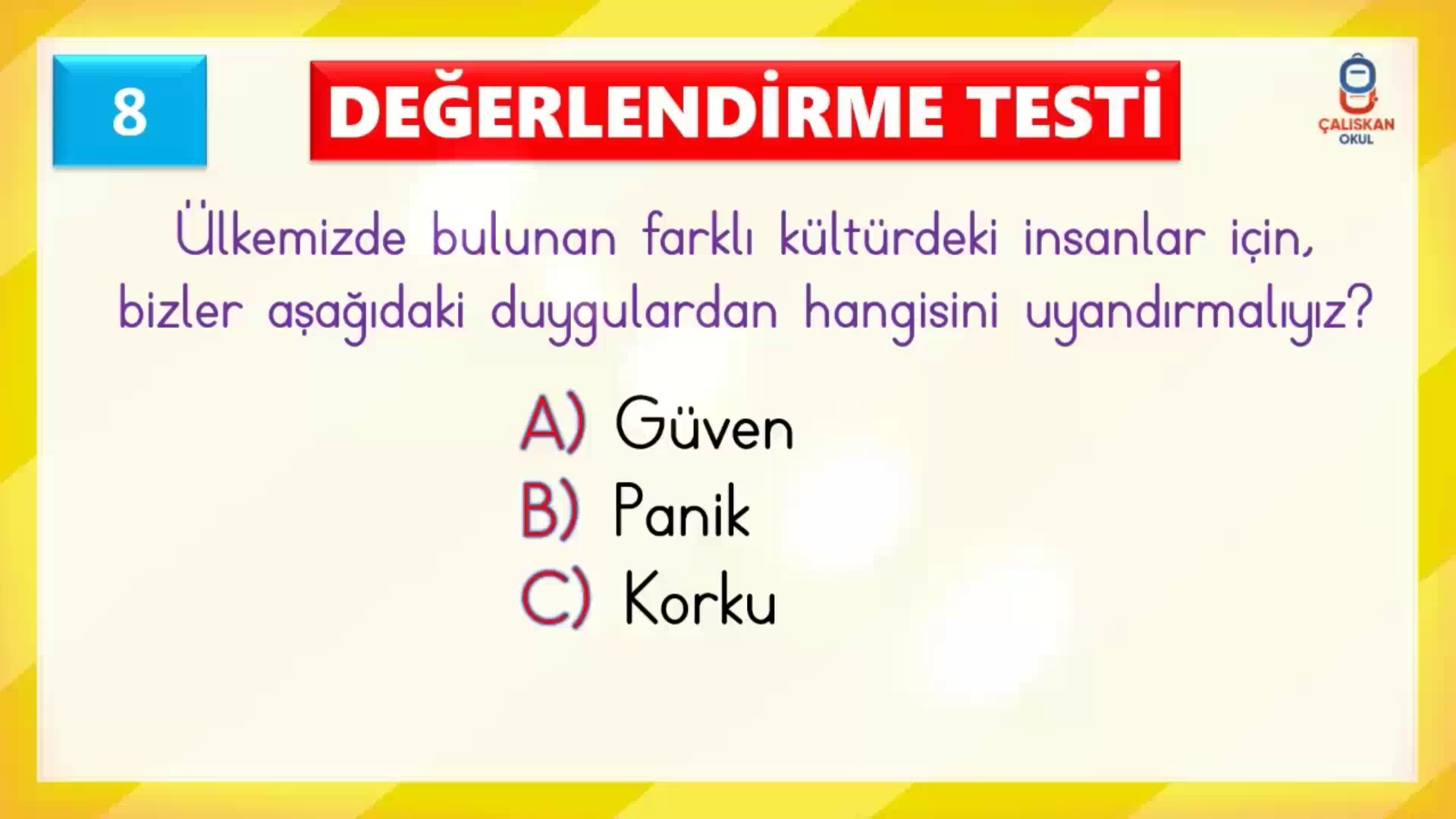 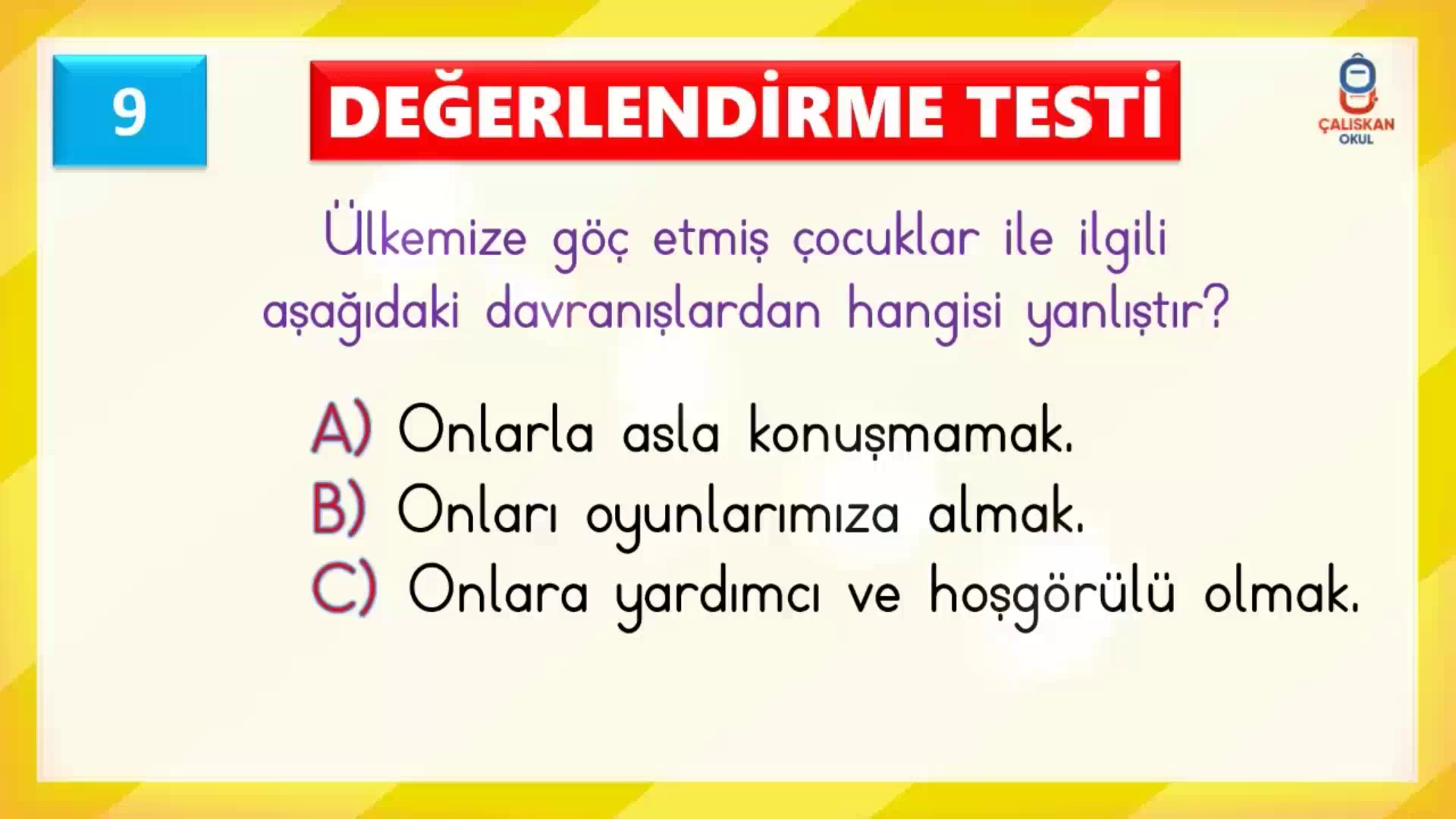 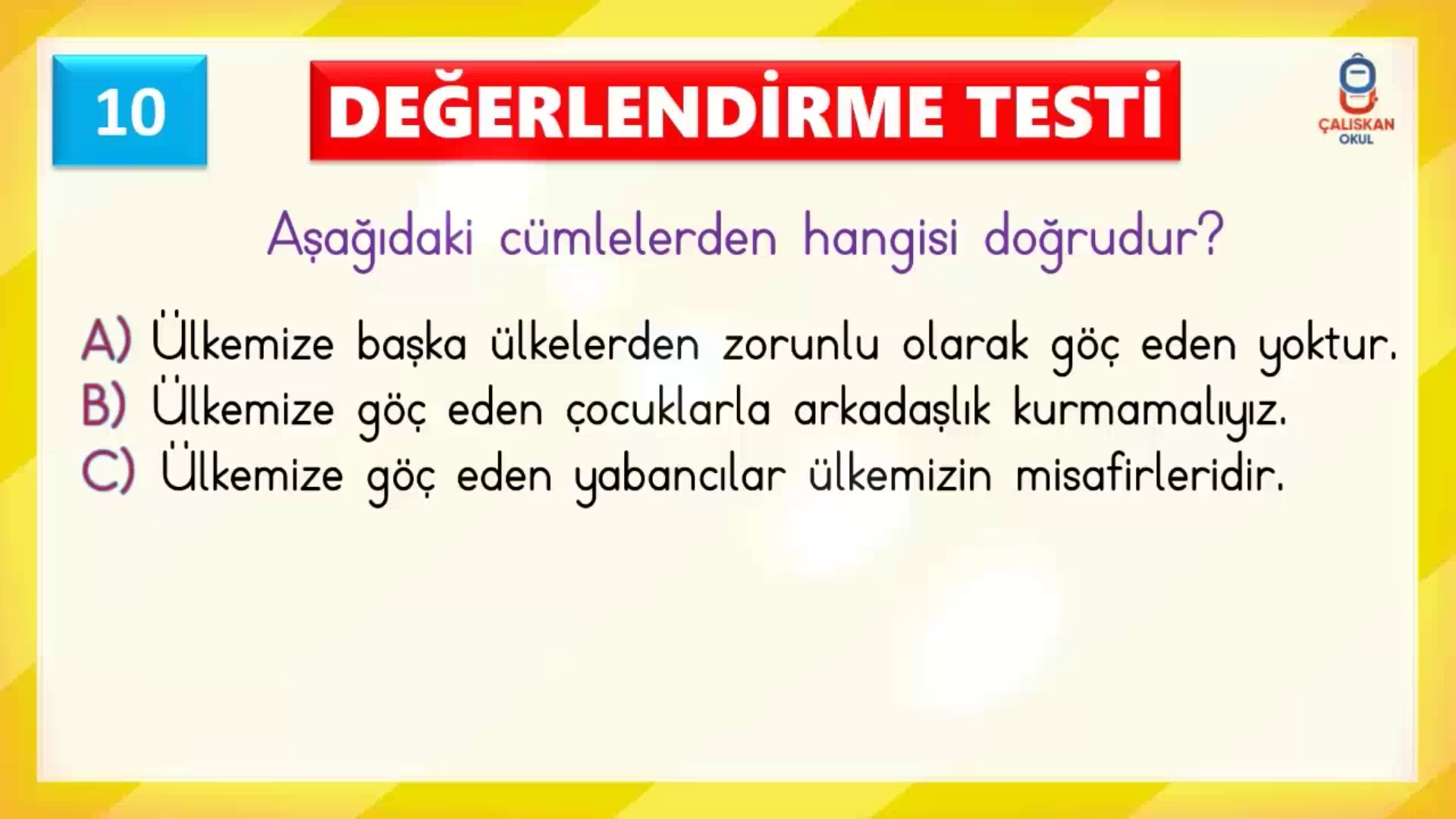 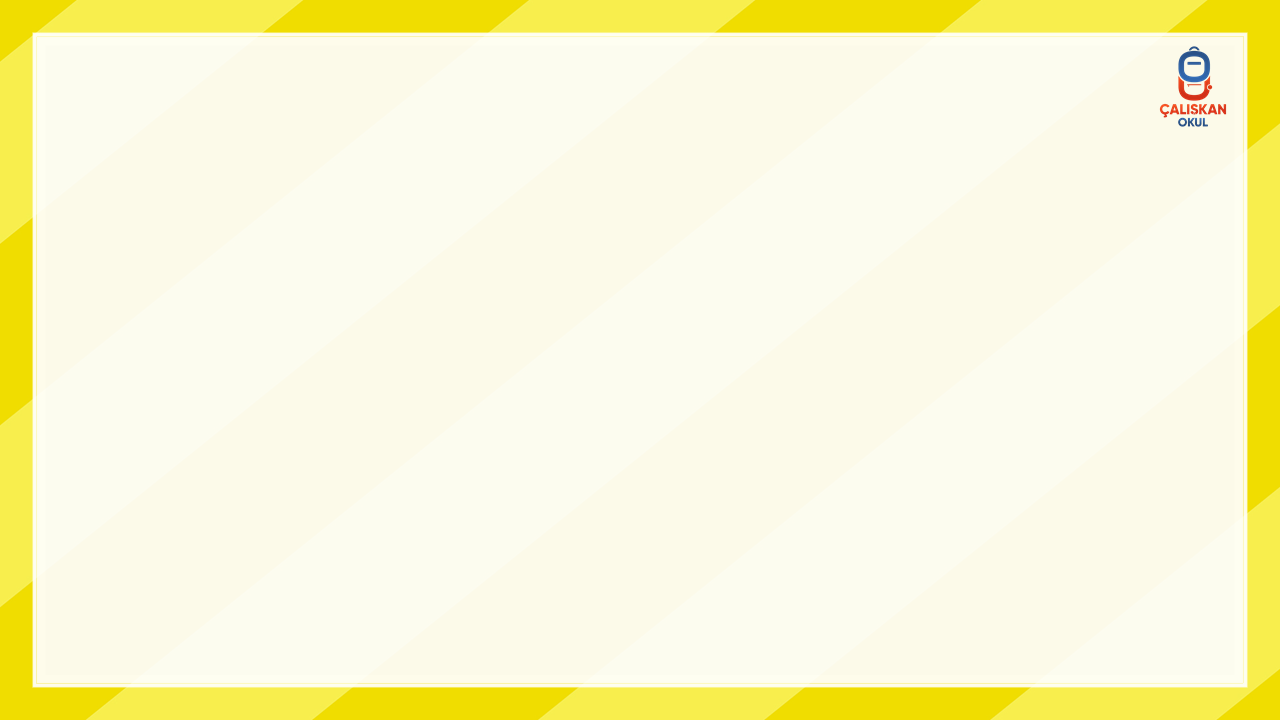 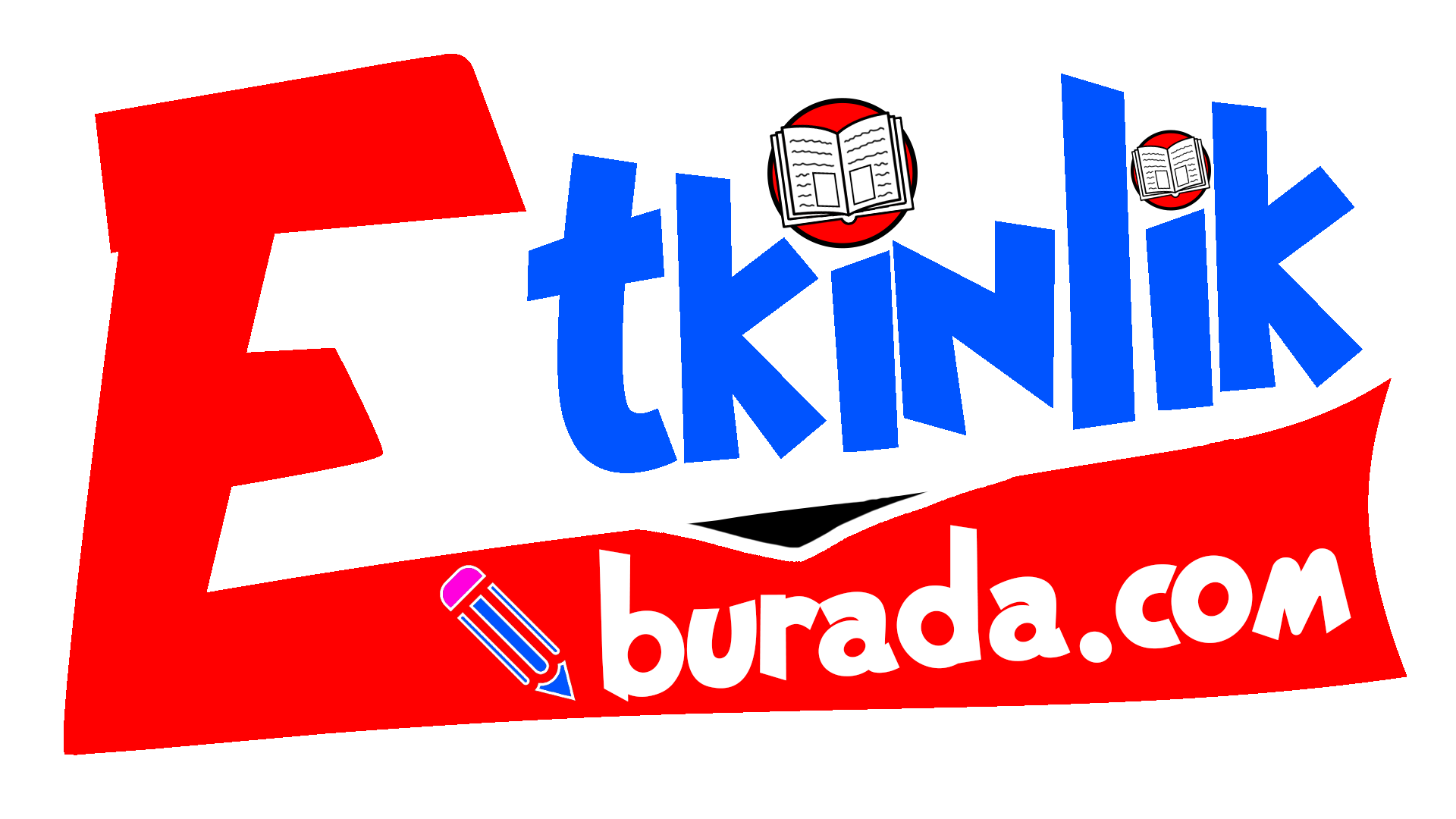 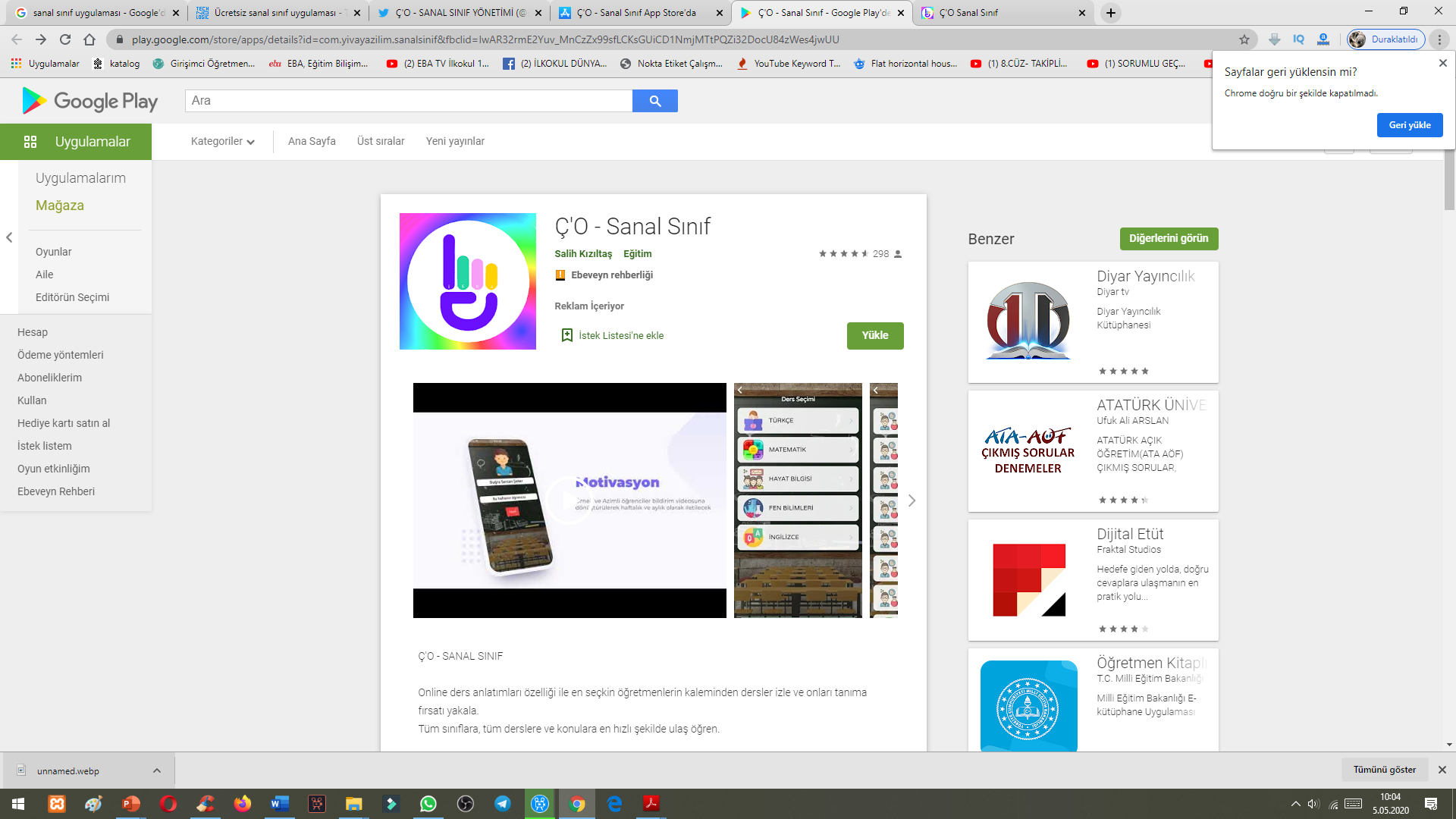 En iyi videolarımızla
 Ç’O SANAL SINIF uygulamasında
 ve 
www.etkinlikburada.com’ dayız.
Ziyaret etmeyi ve indirmeyi unutmayın!
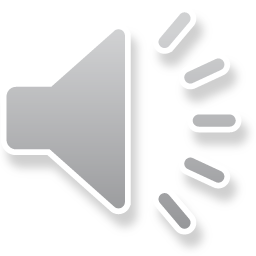 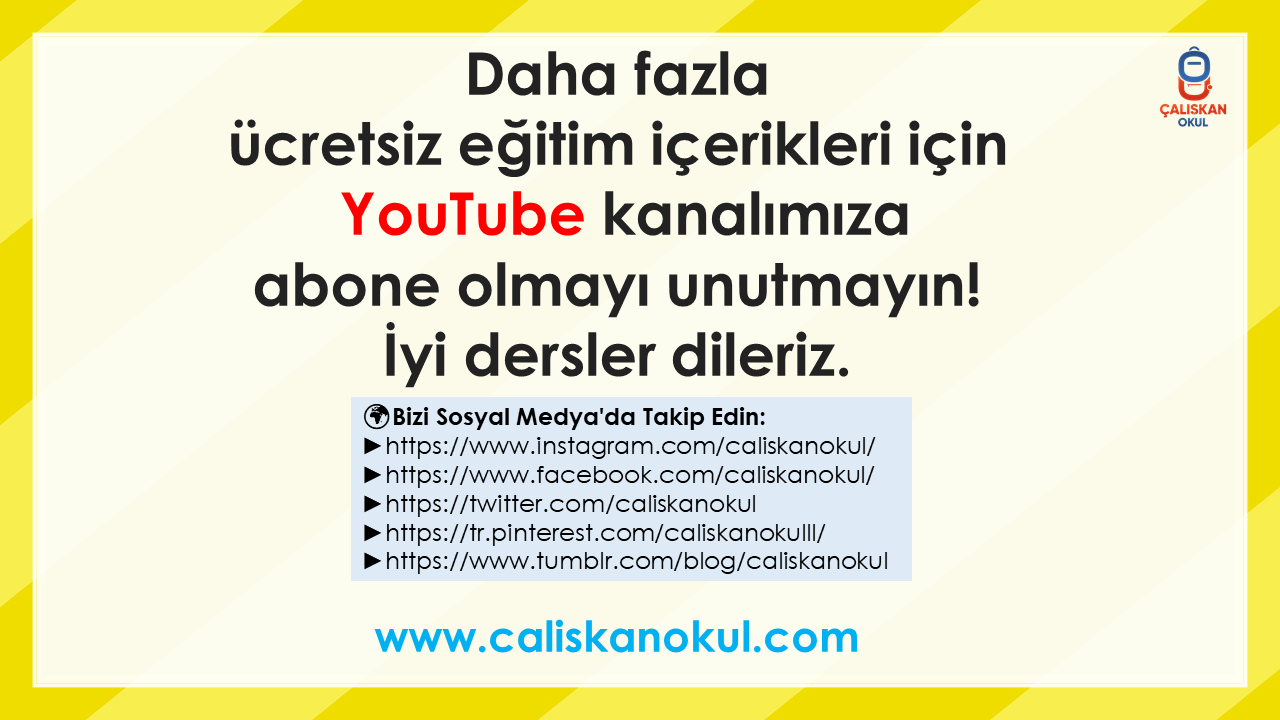 Çözümler
Yeni Ülke 
Yeni Arkadaş
videomuzda.
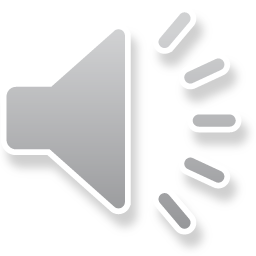